Chapter 7Objects and Classes
ACKNOWLEDGEMENT: THESE SLIDES ARE ADAPTED FROM SLIDES PROVIDED WITH Introduction to Programming Using Python, Liang (Pearson 2013)
Motivations
Suppose you want to develop a graphical user interface as shown below. How do you program it?


Facebook?
Pixar animations?
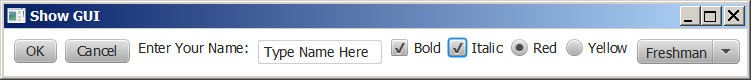 What isn't "new"?
Some things we have seen and are familiar with, but do not fully understand the details:
robot = EasyGoPiGo3() # Robot isn't a regular data type
robot.forward() # Using methods tied the a variable's value
Review of Data Types
Data type.  Set of values and operations on those values.
Primitive types.  Values directly map to machine representation; operations directly map to machine instructions.




We want to write programs that process other types of data.
Colors, pictures, strings, vectors, polygons, input streams, …
[Speaker Notes: Organizing a big software project is a highly nontrivial task. What would you do to manage dozens of programmers working on the same project?  Creating medium or large pieces of software requires careful organization and structure. Our goal will be to divide the project into smaller independent modules with clean and simple interfaces.
more data types: Lists, playing cards, datasets, particles, sound waves, GUIs, . . .]
Object-oriented Programming Concepts
Object-oriented programming (OOP) involves programming using objects
An object represents an entity in the real world that can be distinctly identified. For example, a student, a desk, a circle, a button, and even a loan can all be viewed as objects. An object has a unique identity, state, and behaviors. 
The state of an object consists of a set of data fields (also known as properties) with their current values. 
The behavior of an object is defined by a set of methods.
Objects
An object has both a state and behavior. The state defines the object, and the behavior defines what the object does.
An object class defines its possible states and its behaviors
An object instance is a variable of the object type, i.e., it is a specific “value” or state
Classes
Classes are constructs that define objects of the same type
A Python class uses variables to store data fields and defines methods to perform actions. Additionally, a class provides a special type method, known as initializer, which is invoked to create a new object. An initializer can perform any action, but an initializer is designed to perform initializing actions, such as creating the data fields of objects.
Example Class
What else do you notice?
import math
class Circle:
  def __init__(self, radius = 1): # Construct a circle
    self.__radius = radius        # Define data fields

  def getPerimeter(self):         # Methods operate on data
    return 2*self.__radius*math.pi

  def getArea(self):
    return self.__radius * self.__radius * math.pi

  def setRadius(self, radius):
    self.__radius = radius
Note, __ is two underscores.
Constructing Objects
Once a class is defined, you can create objects from the class by using the following syntax, called a constructor: className(arguments)
Example:Cirlce(50)
What happens?
A new object is created in memory for this instance
The special method __init__() is invoked on this new object. The self parameter is automatically set to the newly created object.
A reference to the object is returned, so that you can save it in a variable.
Object reference
Object in memory

Data Fields:
__init__(self, …)
Instance Methods
Methods are functions defined inside a class. They are invoked by objects to perform actions on the objects. For this reason, the methods are also called instance methods in Python. You probably noticed that all the methods including the constructor have the first parameter self, which refers to the object that invokes the method. You can use any name for this parameter. But by convention, self is used. 
Example:c1 = Circle(50)c2 = Circle(30)a1 = c1.getArea() # Here c1 is the self argumenta2 = c2.getArea() # Here c2 is the self argument
Accessing Objects
After an object is created, you can access its data fields and invoke its methods using the dot operator (.), also known as the object member access operator.
Example:c = Circle(50)a = c.getArea()p = c.getPerimeter()
Tracing
myCircle = Circle(5.0)
yourCircle = Circle()
yourCircle.setRadius(100)
Memory
Tracing
myCircle = Circle(5.0)
yourCircle = Circle()
yourCircle.setRadius(100)
Declare myCircle
Memory

myCircle:
None
Tracing
myCircle = Circle(5.0)
yourCircle = Circle()
yourCircle.setRadius(100)
Create a circle
Memory

myCircle:
None

0xA
Tracing
myCircle = Circle(5.0)
yourCircle = Circle()
yourCircle.setRadius(100)
Assign memory location to reference variable
Memory

myCircle:
0xA (reference)

0xA
Tracing
myCircle = Circle(5.0)
yourCircle = Circle()
yourCircle.setRadius(100)
Declare yourCircle
Memory

myCircle:				yourCircle:
0xA (reference)		None

0xA
Tracing
myCircle = Circle(5.0)
yourCircle = Circle()
yourCircle.setRadius(100)
Create a circle
Memory

myCircle:				yourCircle:
0xA (reference)		None

0xA						0xB
Tracing
myCircle = Circle(5.0)
yourCircle = Circle()
yourCircle.setRadius(100)
Assign memory location to reference variable
Memory

myCircle:				yourCircle:
0xA (reference)		0xB

0xA						0xB
Tracing
myCircle = Circle(5.0)
yourCircle = Circle()
yourCircle.setRadius(100)
Change radius in your circle
Memory

myCircle				yourCircle
0xA (reference)		0xB

0xA						0xB
Why self?
Note that the first parameter is special. It is used in the implementation of the method, but not used when the method is called. 
So, what is this parameter self for? Why does Python need it?
self is a parameter that represents an object
Using self, you can access instance variables in an object, which storing data fields
Each object is an instance of a class and instance variables are tied to specific objects. Thus, each object has its own unique instance variables. 
You can use the syntax self.x to access the instance variable x for the object self inside of a method definition.
Activity
Together lets make a program to have a "ball" bouncing in a box
First lets design
A ball needs an x, y position and an x, y velocity and a radius
A ball can move by updating the position by adding the velocity
Now lets code and test with Turtle graphics
Activity
Lets also abstract the concept of a "vector" (similar to a point) to make the math cleaner.
Finally, lets make it more interesting with gravity
Object-Oriented Programming
Object-oriented Programming – design principle for large programs
Abstraction – Modeling objects
Composition – Modeling object associations (HAS-A relationship)
Encapsulation – combining data and operations (methods); data hiding from misuse (private vs public)
Inheritance – Types and sub-types (IS-A relationship)
Polymorphism – Abstract types that can act as other types (for algorithm design)
Procedural vs. Object-Oriented
In procedural programming, data and operations on the data are separate, and this methodology requires sending data to methods. 
Object-oriented programming places data and the operations that pertain to them in an object. 
This approach solves many of the problems inherent in procedural programming. 
The object-oriented programming approach organizes programs in a way that mirrors the real world, in which all objects are associated with both attributes and activities. 
Using objects improves software reusability and makes programs easier to develop and easier to maintain. 
Programming in Python involves thinking in terms of objects; a Python program can be viewed as a collection of cooperating objects.
Abstraction and Encapsulation
Abstraction means to separate class implementation from the use of the class. 
A description of the class lets the user know how the class can be used (class contract)
Thus, the user of the class does not need to know how the class is implemented
The detail of implementation is encapsulated and hidden from the user.
UML Class Diagram
An aside: in design, we often document a class in a special diagram called UML, or Universal Markup Language.
In this, we describe classes, their data, methods, and the relationships to other objects.
UML Class Diagram for Abstraction
Class name
Circle

radius: double

Circle()
Circle(newRadius: float)
getArea(): float
Data fields
Constructors and methods
circle3: Circle

radius:  125
circle2: Circle

radius:  25
circle1: Circle

radius:  10
UML notation for instances (objects)
Example UML DiagramDefining a TV Object
Data Field Encapsulation
Important to protect data from misuse, i.e., prevent direct modifications of data fields, don’t let the client directly access data fields. 
Important to make class easy to maintain
Data field encapsulation is accomplished by defining private data fields. In Python, the private data fields are defined with two leading underscores. You can also define a private method named with two leading underscores
Data Field Encapsulation
Sometimes, accessing this variable will give an AttributeError:c = Circle(5)print(c.__radius) # AttributeError                  # Note if radius was public                   # (no __ inside the class)                   # this would work
Again, most of the time, data should be kept private to prevent misuse
UML Class diagram for encapsulation
Object Composition
Composition/Aggregation models has-a relationships and represents an ownership relationship between two objects
The owner object is called an aggregating object and its class an aggregating class. The subject object is called an aggregated object and its class an aggregated class. 
Typically represented as a data field in the aggregating object
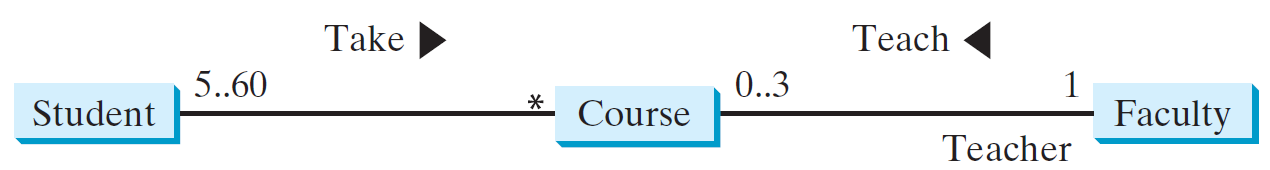 Aggregation or Composition
Many texts don’t differentiate between the two, calling them both compositions – the idea of an object owning another object
However, the technical difference is:
Composition – a relationship where the owned object cannot exist independent of the owner
Aggregation – a relationship where the owned object can exist independent of the owner
Aggregation Between Same Class
Aggregation may exist between objects of the same class. For example, a person may have a supervisor.
Aggregation of a single Person owning a person
Aggregation of a single Person owning multiple persons
Practice
Describe objects (data and functions) for an Aquarium
Be descriptive
Objects can contain other objects!
Objects interact with other objects!
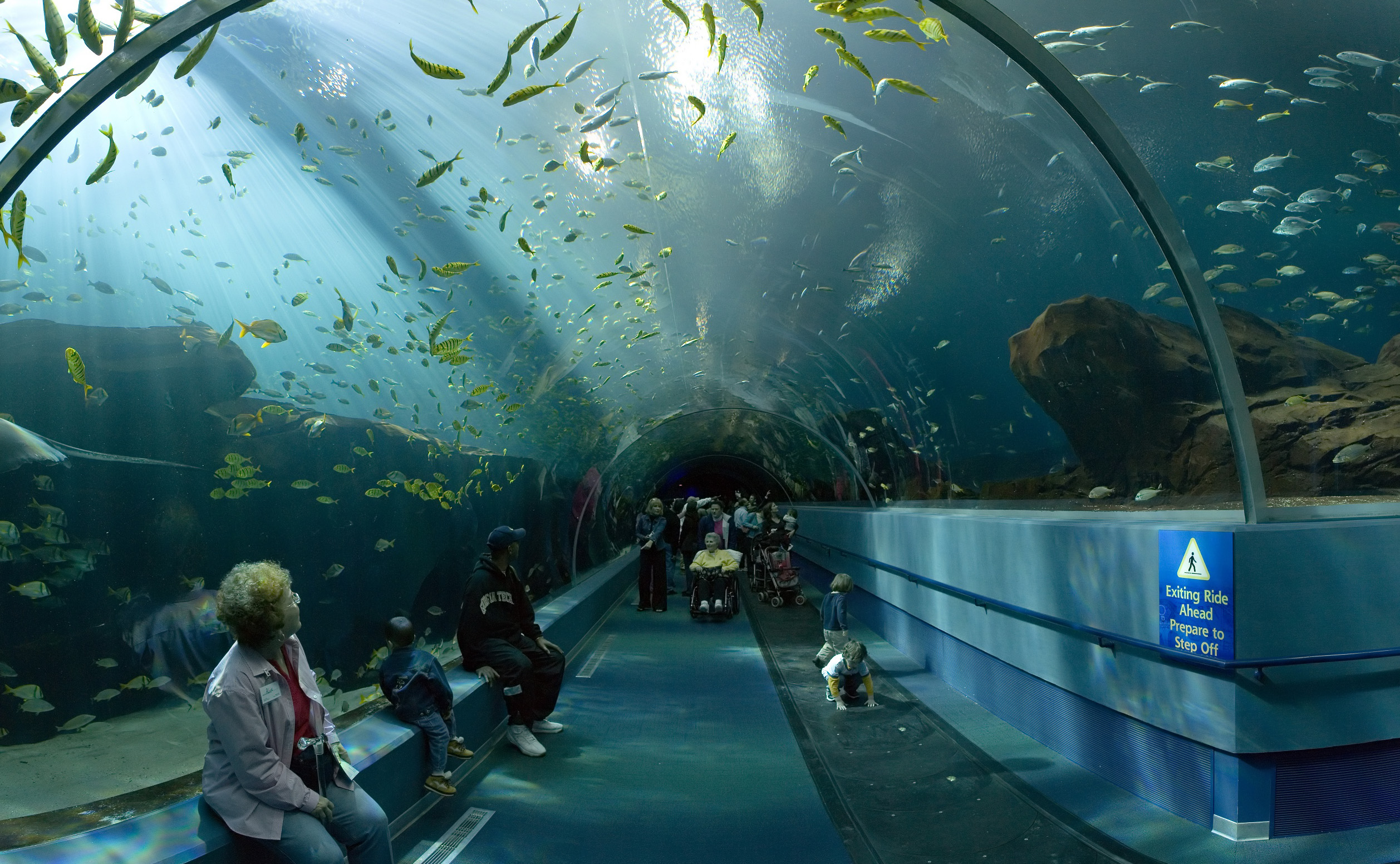 Exercise
Describe objects (data and functions) for the world of Harry Potter
Be descriptive
Objects can contain other objects!
Objects interact with other objects!
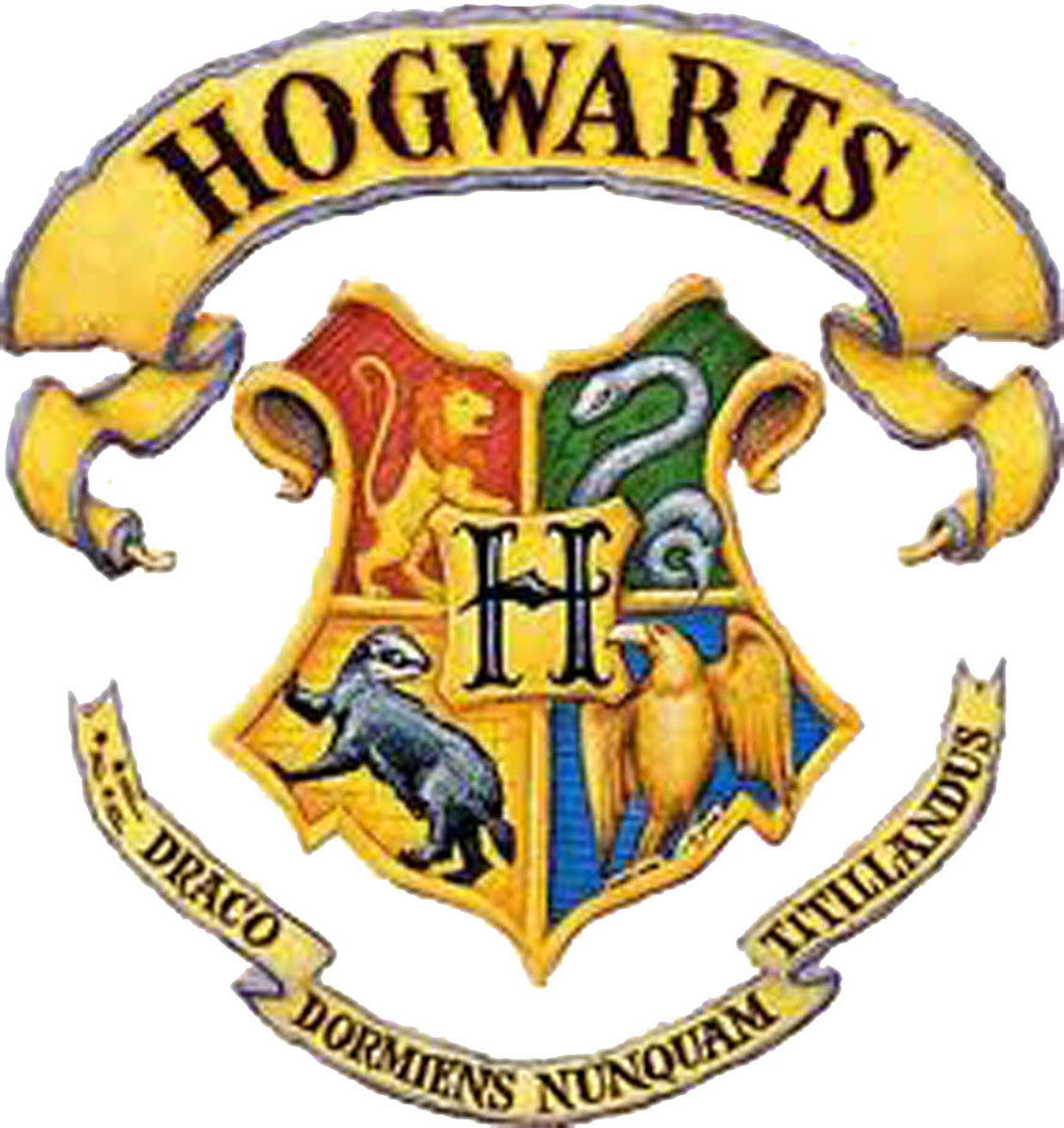 Accessors/Modifiers
Methods which read/use the data without modifying it are commonly referred to as accessors
Methods that alter the data of an object are referred to as modifiers
A common accessor/modifier pair is a getter/setter for a specific data member
The getter method simply returns the data value
The setter method simple sets a new value to the data
What types are the following methods in the circle class?
getRadius()
setRadius()
getArea()
getPerimeter()
Immutability
If the contents of an object cannot be changed once the object is created, the object is immutable. 
If you delete the set method in the Circle class, the class would be immutable because radius is private and cannot be changed without a set method. 
A class with all private data fields and without modifiers is not necessarily immutable. How?
The objects for integers/float/string are immutable in python. This is why they act like primitive types.
Scope
Variables private to a class should only be accessed within that class.
Recall – scope is the lifetime of a variable. It dictates where you as the programmer may refer to the identifier (name) in code
Rule – The scope of class member variables is the entire class (including inside of any method). They can be declared anywhere inside a class.
Rule – The scope of a local variable starts from its declaration and continues to the end of the block that contains the variable.
References passed to functions/copy
When passing objects into functions, they are passed-by-object-reference. This means that the object that is passed to the function is modified directly.
During assignment of variables, the reference is being copied!
Static and class variables
You can also have variables shared among all instances, these are called class or static variables
Declare them at the top of the class:class Circle:  numInstances = 0  def __init__(self, radius=1):    self.__radius = radius    Circle.numInstances += 1
Static and class functions
Class functions can operate on the class or static variables
First parameter will be cls (for class) and variables can be accessed from it. Demarcated with @classmethod
Example (inside of a class):  @classmethod  def getNumInstances(cls):    return cls.numInstances
Static functions can only read class or static variables
Takes no special parameters. Demarcated with @staticmethod
Serves as just a utility function
Example (inside of a class):  @staticmethod  def pi(places):    return round(math.pi, places)
Instance vs Static
Instance – a, or relating to a, specific object’s value
Instance variables belong to a specific instance.
Instance methods are invoked by an instance of the class.
Static – not a, or relating to a, specific object’s value (related to the type). 
Static variables are shared by all the instances of the class.
Static methods are not tied to a specific object.
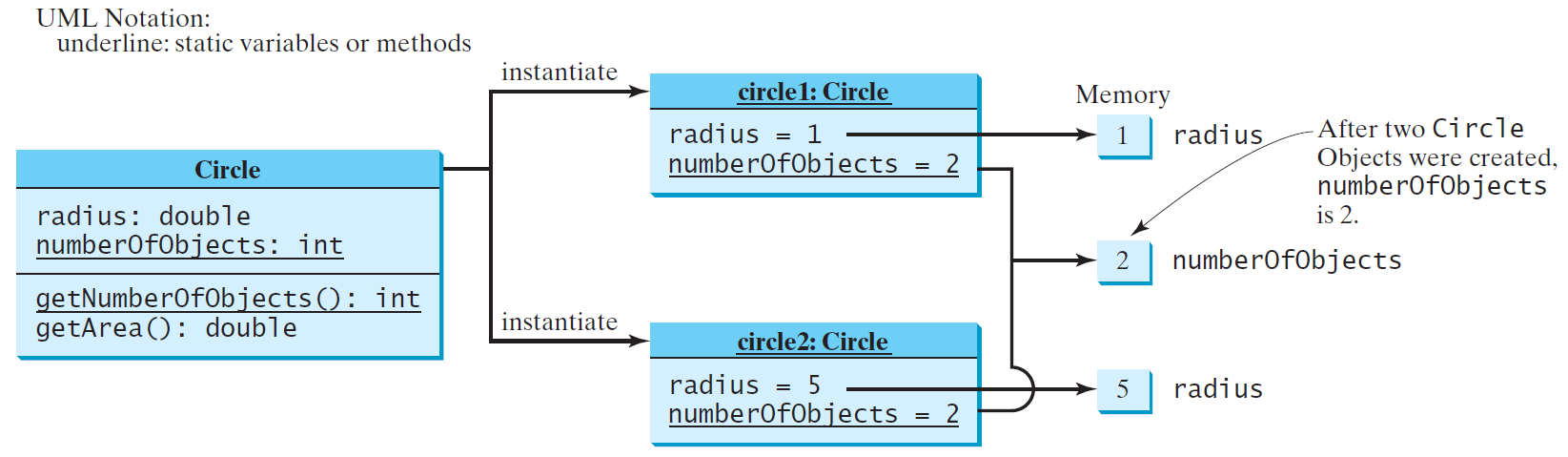 Exercise
Make and test a class rectangle, defined by a width and height
Have methods to compute its area and perimeter
Bonus:
Support drawing with turtle graphics
Exercise